Atomic Structure and PeriodicityWave Partilce Duality** Not Part of class**
The Puzzle of the Atom
Protons and electrons are attracted to each other because of opposite charges

 Electrically charged particles moving in a curved path give off energy

 Despite these facts, atoms don’t collapse
Wave-Particle Duality
JJ Thomson won the Nobel prize for describing the electron as a particle.
His son, George Thomson won the Nobel prize for describing the wave-like nature of the electron.
The electron is a particle!
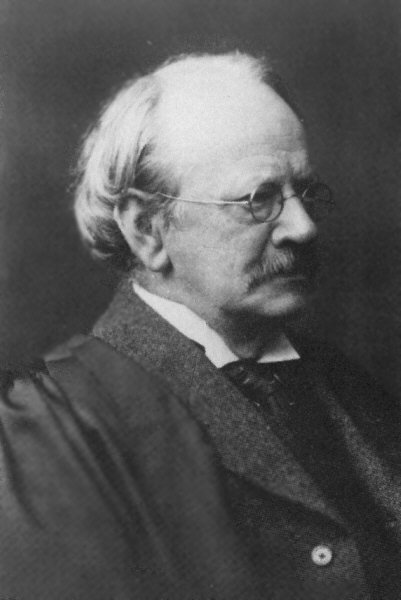 The electron is an energy wave!
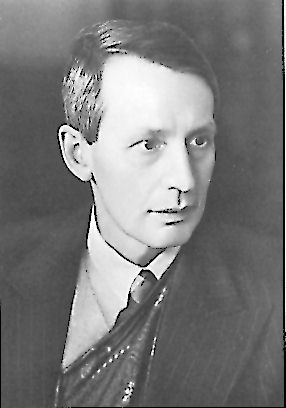 Confused??? You’ve Got Company!
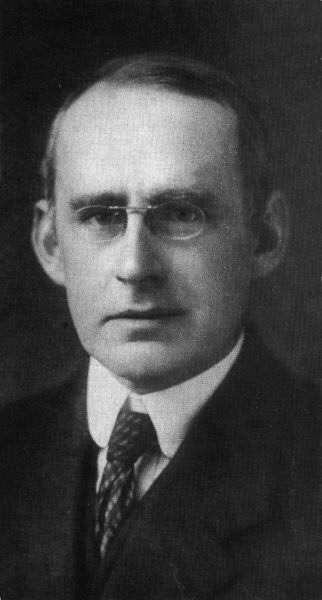 “No familiar conceptions can be woven around the electron; something unknown is doing we don’t know what.”
Physicist Sir Arthur Eddington
The Nature of the Physical World
1934
The Wave-like Electron
The electron propagates through space as an energy wave. To understand the atom, one must understand the behavior of electromagnetic waves.
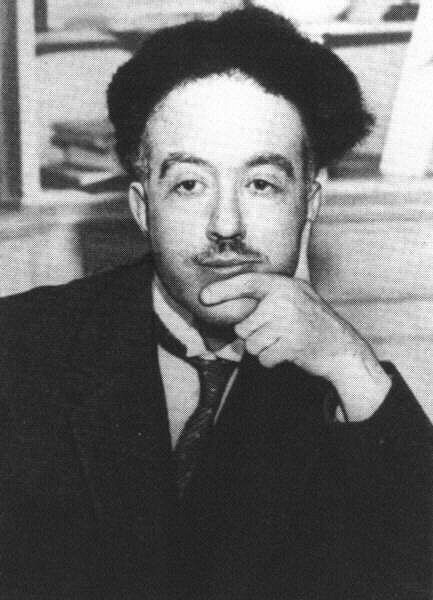 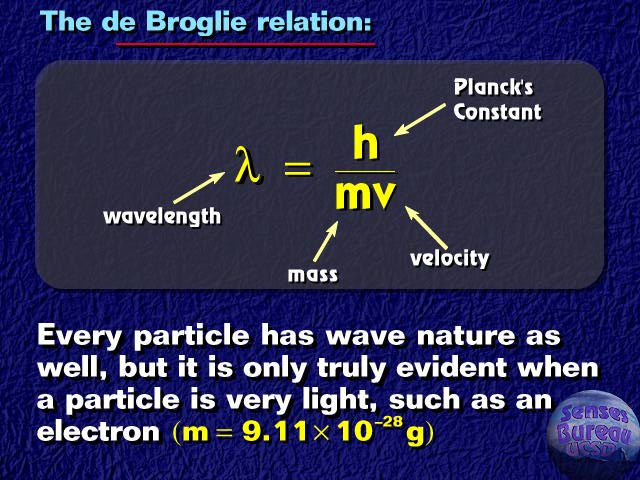 Louis deBroglie
Light Travels through 
space as a wave
Light transmits energy as a particle
Particles have wavelength, exhibited by diffraction patterns
	Large particles have very short wavelength
	All Matter exhibits both particle and wave properties
Spectroscopic analysis of the visible spectrum…
…produces all of the colors in a continuous spectrum
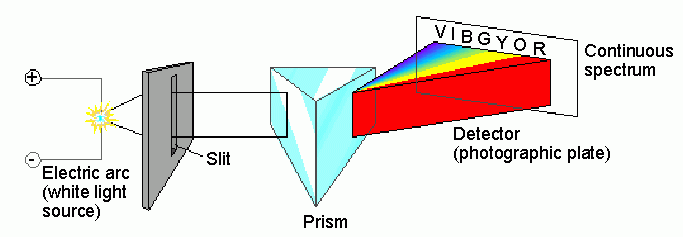 Spectroscopic analysis of the hydrogen spectrum…
…produces a “bright line” spectrum
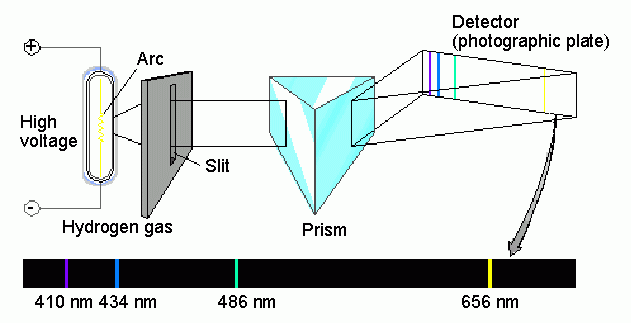 Electron Energy in HydrogenThe Bohr Model
Bohr Model
 The electron moves around the nucleus only in certain allowed circular orbits
 Bright line spectra confirms that only certain energies exist in the atom, and atom emits photons with definite wavelengths when the electron returns to a lower energy state
 Energy levels available to the electron in the hydrogen atom
Shortcomings of Bohr Model…
Bohr's model does not work for atoms other than hydrogen

2. Electron's do not move in circular orbits
Schrodinger Wave Equation
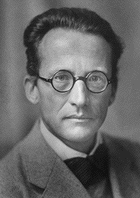 Equation for probability of a single electron being found along a single axis (x-axis)
Erwin Schrodinger
Heisenberg Uncertainty Principle
“One cannot simultaneously determine both the position and momentum of an electron.”
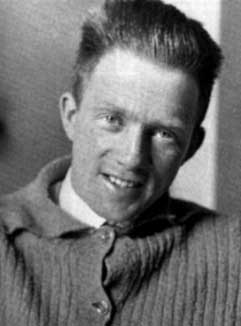 You can find out where the electron is, but not where it is going.
OR…
You can find out where the electron is going, but not where it is!
Werner
Heisenberg
Which of the orbital types in the 3rd energy level
does not seem to have a “node”?
WHY NOT?
Penetration #2
Quantum Numbers
Each electron in an atom has a unique set of 4 quantum numbers which describe it.
Principal quantum number, n
 Angular momentum quantum number, l
 Magnetic quantum number, m or ml
 Spin quantum number, s or ms
Pauli Exclusion Principle
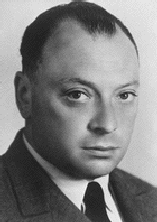 No two electrons in an atom can have the same four quantum numbers.
Wolfgang 
Pauli
Principal Quantum Number
Generally symbolized by n, it denotes the shell (energy level) in which the electron is located.
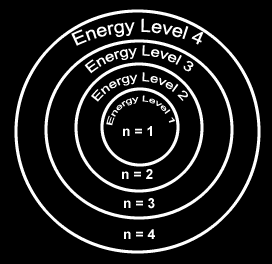 Number of electrons that can fit in a shell:
2n2
Angular Momentum Quantum Number
The angular momentum quantum number, generally symbolized by l, denotes the orbital (subshell) in which the electron is located.
Magnetic Quantum Number
The magnetic quantum number, generally symbolized by m, denotes the orientation of the electron’s orbital with respect to the three axes in space.
Spin Quantum Number
Spin quantum number denotes the behavior (direction of spin) of an electron within a magnetic field.
Possibilities for electron spin:
Assigning the Numbers
The three quantum numbers (n, l, and m) are integers.
 The principal quantum number (n) cannot be zero. 
 n must be 1, 2, 3, etc.
 The angular momentum quantum number (l ) can be any integer between 0 and n - 1.
 For n = 3, l  can be either 0, 1, or 2.
 The magnetic quantum number (ml) can be any integer between -l and +l.
 For l = 2, m can be either -2, -1, 0, +1, +2.
Principle, angular momentum, and magnetic quantum numbers: n, l, and ml
The s orbital has a spherical shape centered around
the origin of the three axes in space.
s orbital shape
P orbital shape
There are three dumbbell-shaped p orbitals in 
each energy level above n = 1, each assigned to 
its own axis (x, y and z) in space.
d orbital shapes
Things get a bit more complicated with the five d orbitals that are found in the d sublevels beginning with n = 3. To remember the shapes, think of:
“double dumbells”
…and a “dumbell 
with a donut”!
Shape of f orbitals
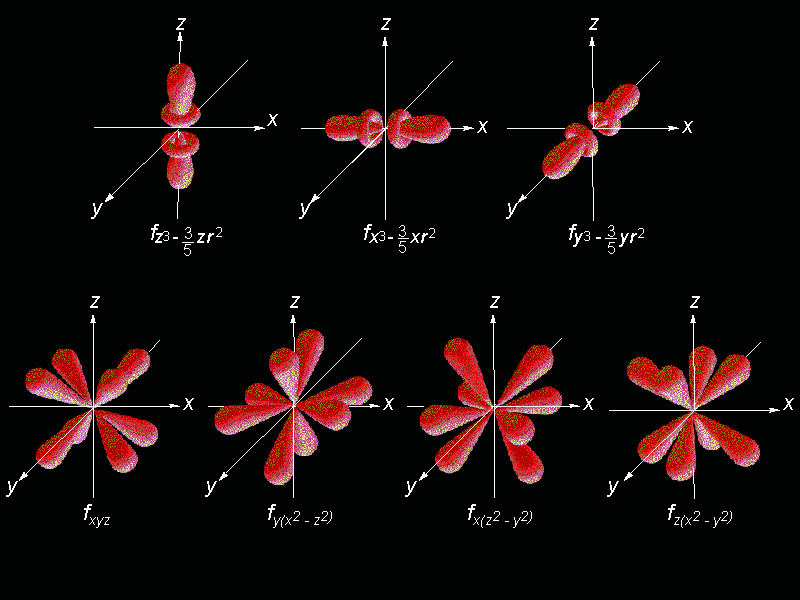 Orbital filling table
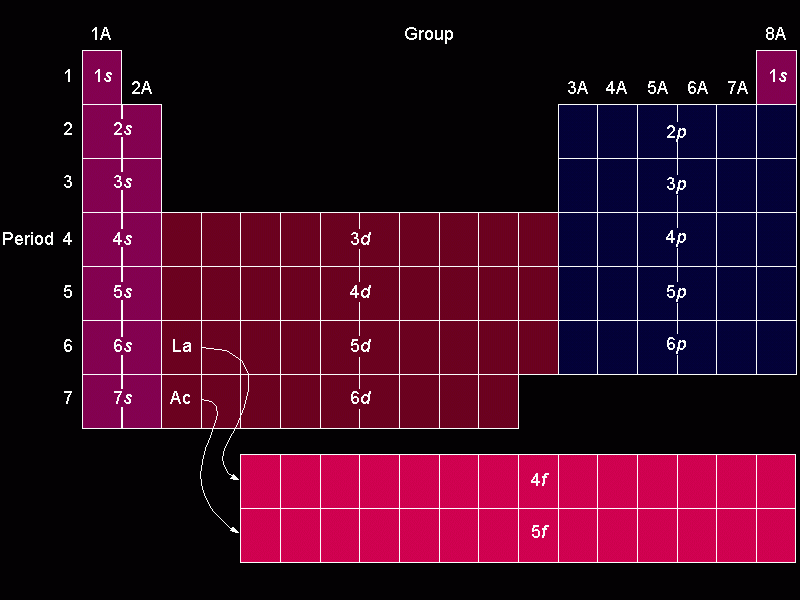 Electron configuration of the elements of the first three series
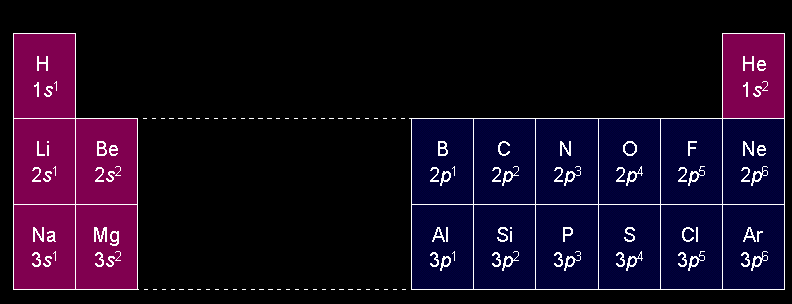 Irregular confirmations of Cr and Cu
Chromium steals a 4s electron to half fill its 3d sublevel, no longer part of this class…
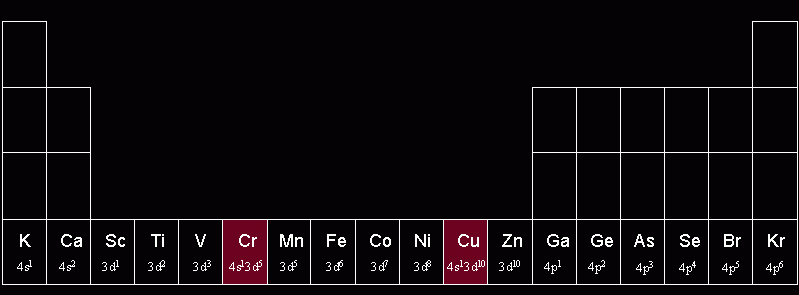 Copper steals a 4s electron to FILL 
its 3d sublevel
Quantum Number Practice
P
Ex #1: phosphorus
Rule 1: identify the principle energy level, n (same as period)
In period 3
In the p-block
3rd one in  1
Rule 2: identify the orbital type, l (block the e- is in)
Is 1st half of block,  +1/2
Rule 3: identify the orientation (-l to l ).
Answer:
(3, 1, 1, +1/2)
Rule 4: 1st half have +1/2 spin, 2nd half have -1/2 spin
Quantum Number Practice
Fe
Ex #2: Iron
Rule 1: identify the principle energy level, n (same as period)
In period 3
In the d-block
6th one in  -2
Rule 2: identify the orbital type, l (block the e- is in)
Is 2nd half of block,  -1/2
Rule 3: identify the orientation (-l to l ).
Answer:
(3, 2, -2, -1/2)
Rule 4: 1st half have +1/2 spin, 2nd half have -1/2 spin
Quantum Number Practice
Ba
Ex #3: Barium
Rule 1: identify the principle energy level, n (same as period)
In period 6
In the s-block
2nd one in  0
Rule 2: identify the orbital type, l (block the e- is in)
Is 2nd half of block,  -1/2
Rule 3: identify the orientation (-l to l ).
Answer:
(6, 0, 0, -1/2)
Rule 4: 1st half have +1/2 spin, 2nd half have -1/2 spin
Quantum Number Practice
Sn
Ex #4: Tin
Rule 1: identify the principle energy level, n (same as period)
In period 5
In the p-block
2nd one in  0
Rule 2: identify the orbital type, l (block the e- is in)
Is 1st half of block,  +1/2
Rule 3: identify the orientation (-l to l ).
Answer:
(5, 1, 0, +1/2)
Rule 4: 1st half have +1/2 spin, 2nd half have -1/2 spin
Quantum Number Practice
Ag
Ex #5: Silver
Rule 1: identify the principle energy level, n (same as period)
In period 4
In the d-block
9th one in  1
Rule 2: identify the orbital type, l (block the e- is in)
Is 2nd half of block,  -1/2
Rule 3: identify the orientation (-l to l ).
Answer:
(4, 2, 1, -1/2)
Rule 4: 1st half have +1/2 spin, 2nd half have -1/2 spin
Quantum Number Practice
O
Ex #6: Oxygen
Rule 1: identify the principle energy level, n (same as period)
In period 2
In the p-block
4th one in  -1
Rule 2: identify the orbital type, l (block the e- is in)
Is 2nd half of block,  -1/2
Rule 3: identify the orientation (-l to l ).
Answer:
(2, 1, -1, -1/2)
Rule 4: 1st half have +1/2 spin, 2nd half have -1/2 spin
Electron Energy in HydrogenThe Bohr Model
Z = nuclear charge (atomic number)
n = energy level
***Equation works only for atoms or ions with 1 electron (H, He+, Li2+, etc).
Calculating Energy Change, E, for Electron Transitions
Energy must be absorbed from a photon (+E) to move an electron away from the nucleus
Energy (a photon) must be given off (-E) when an electron moves toward the nucleus